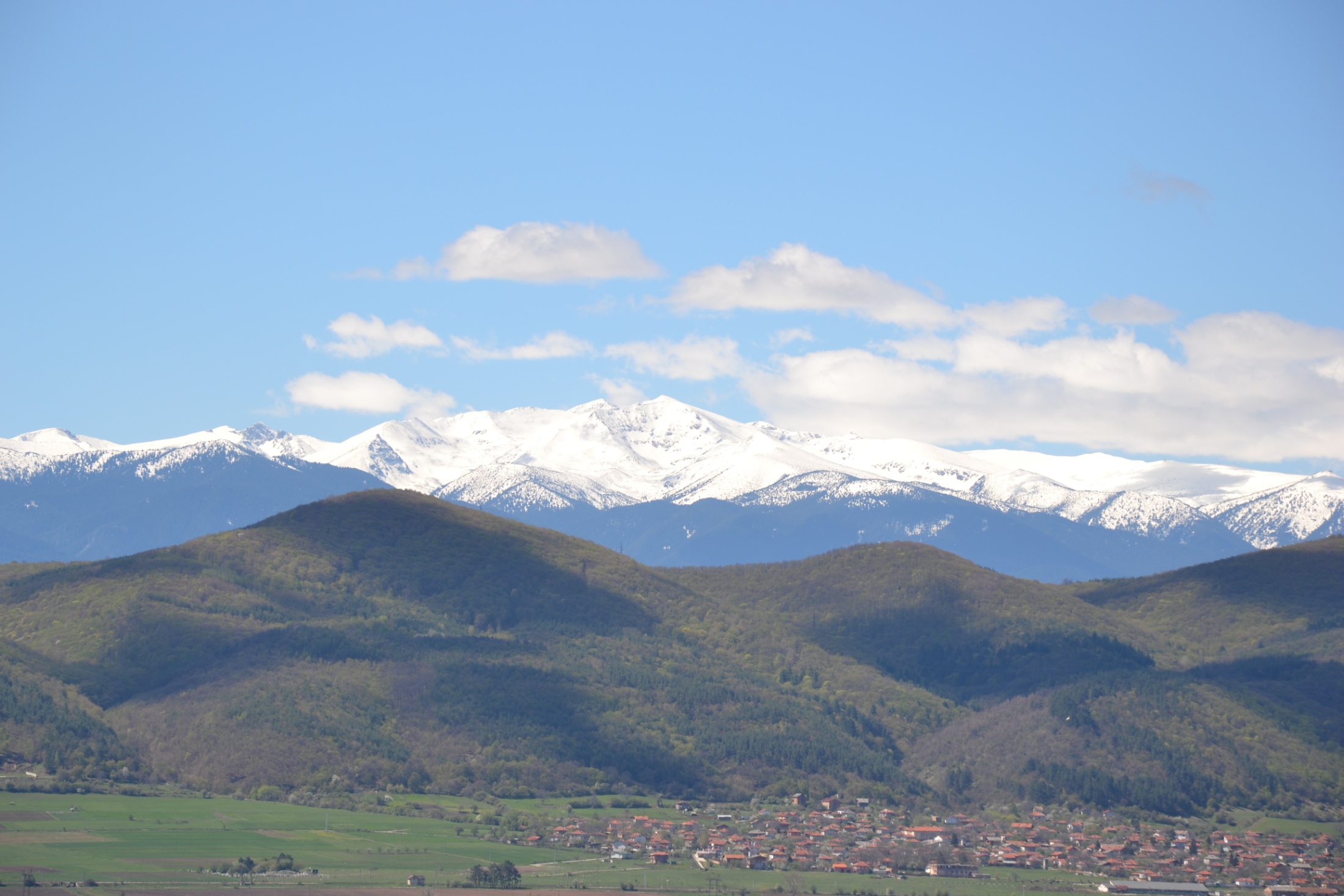 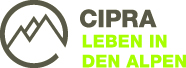 Wegnetzplanung in Berggebieten
Aufbau einer Infrastruktur 


Stefan Witty
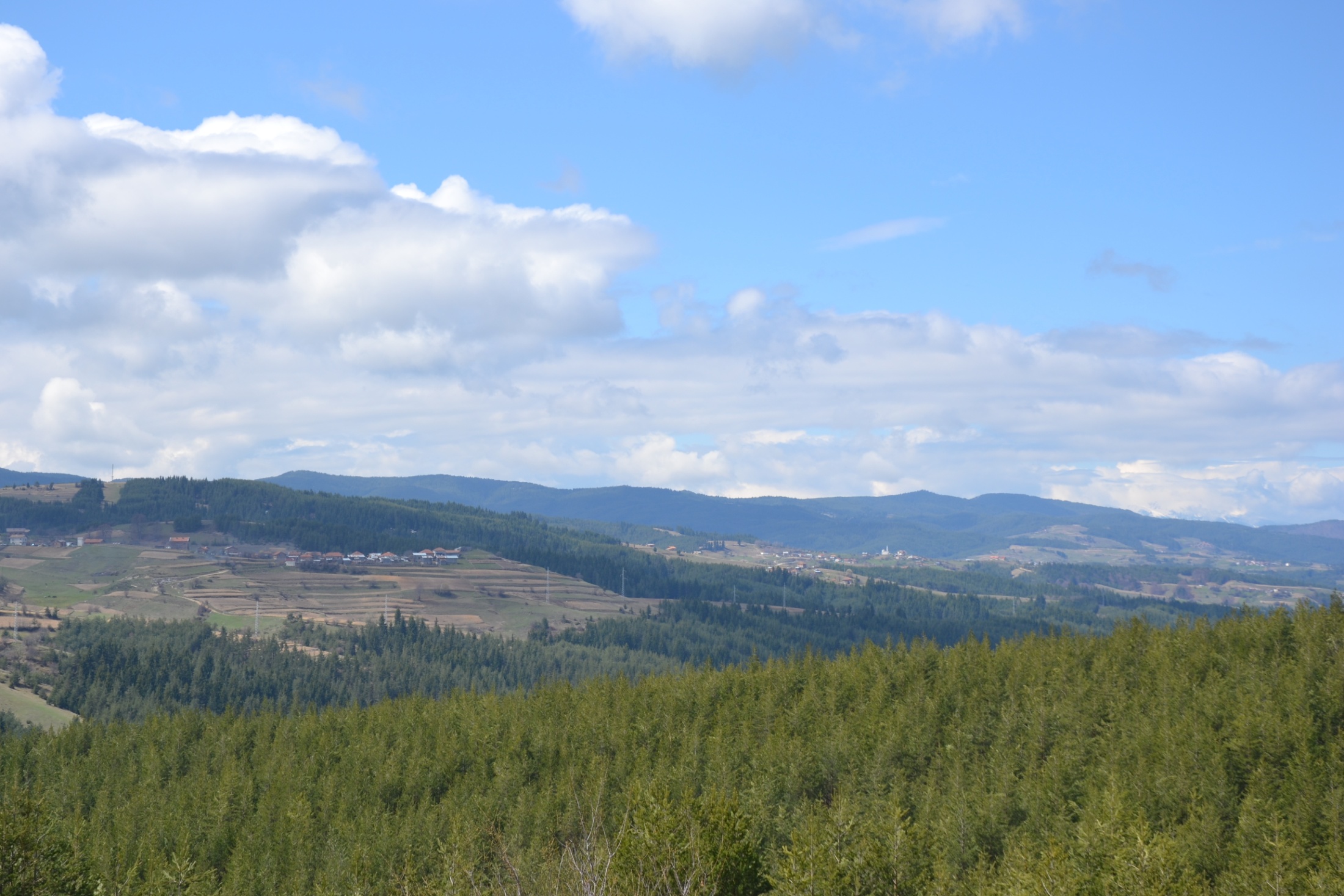 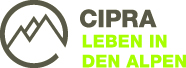 Wer will bei Ihnen unterwegs sein?
Wanderer? 
Mountainbiker?
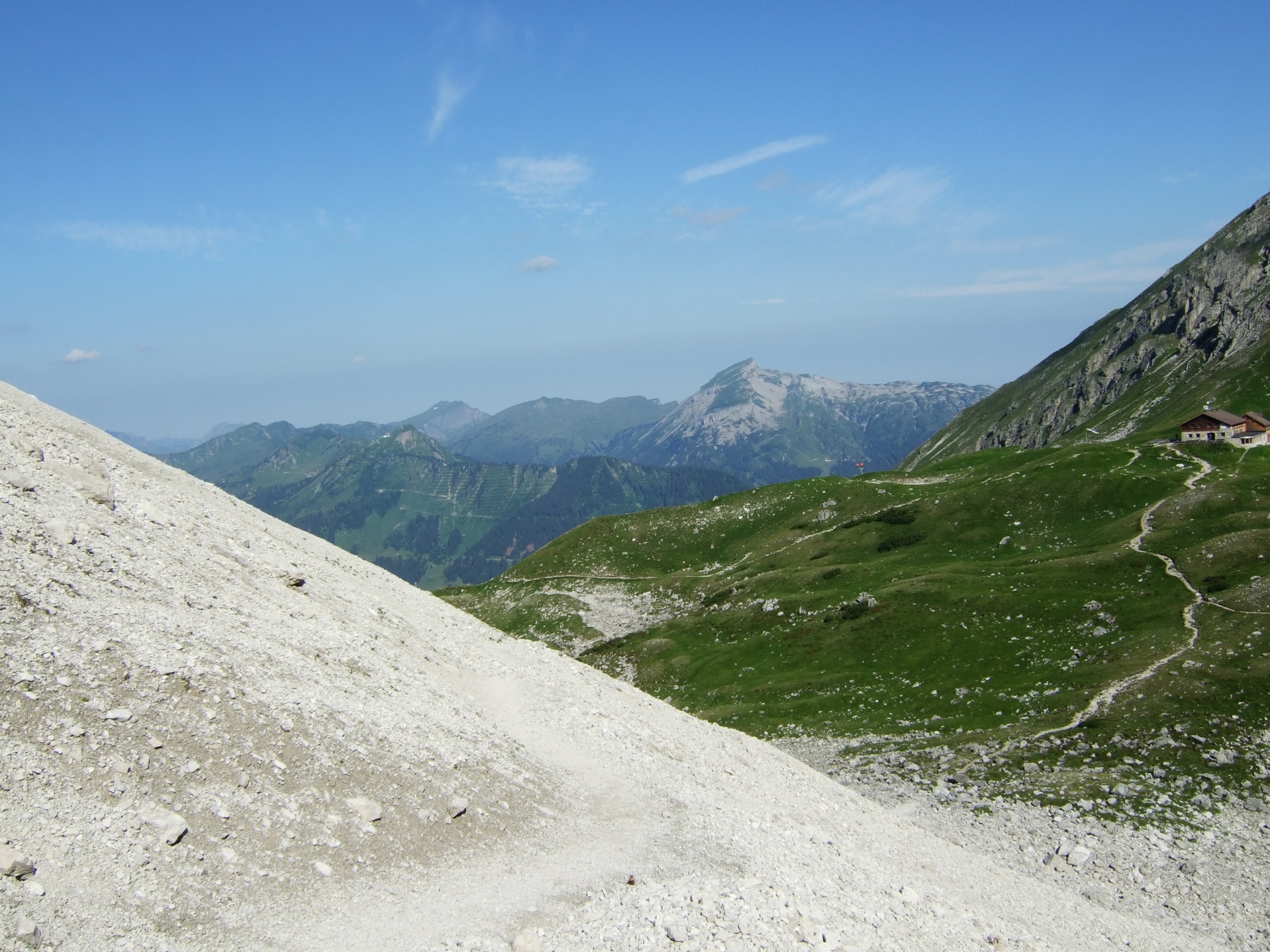 Informationen
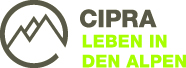 Vor der Tour
Übersicht der Tour? 
Länge?
Schwierigkeit?
An- und Abreisemöglichkeiten?

Während der Tour
Gute Orientierung!
Karten!
Detail (1:50.000) !
Müssen stimmen!
GPS?!
Zusätzliche Pluspunkte
Guter Wetterbericht
Kurze Infos zu Land, Leute, Kultur & Natur
Kurze Texte
Lieber weniger als zu viel
Grafiken/Bilder
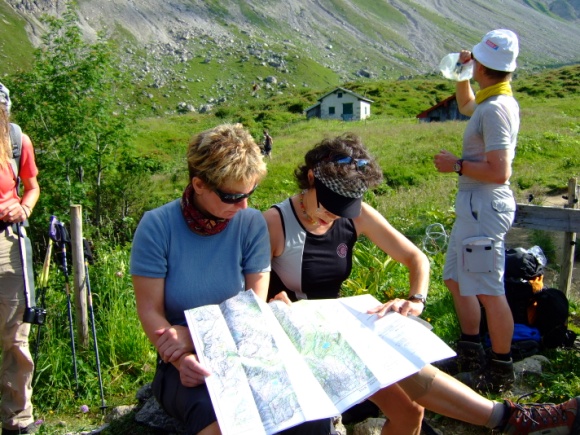 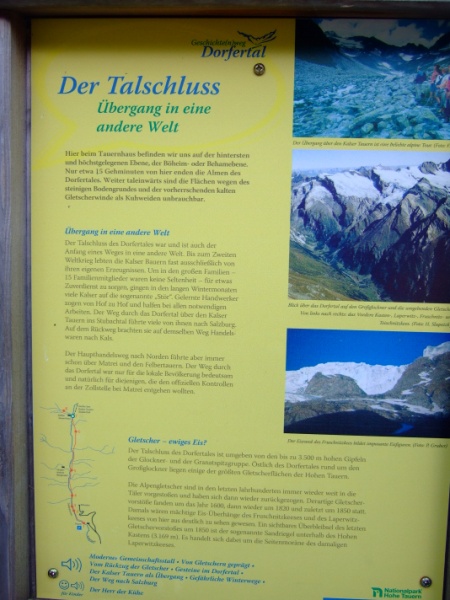 Karten
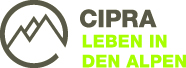 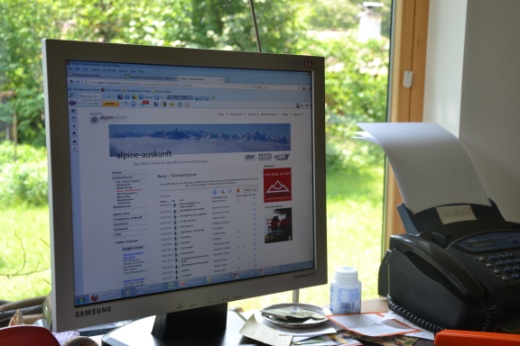 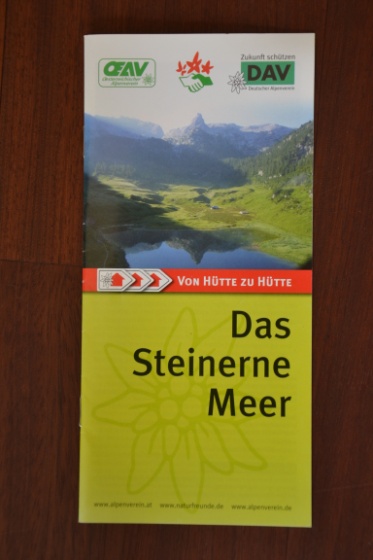 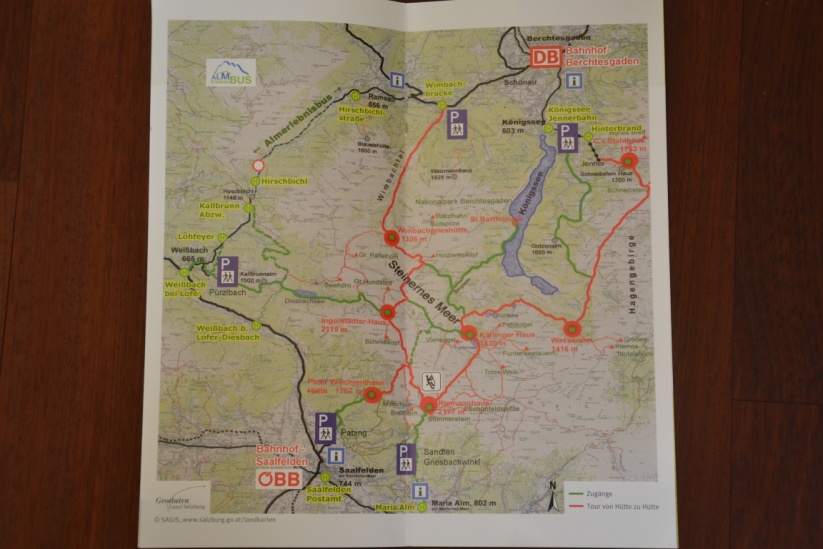 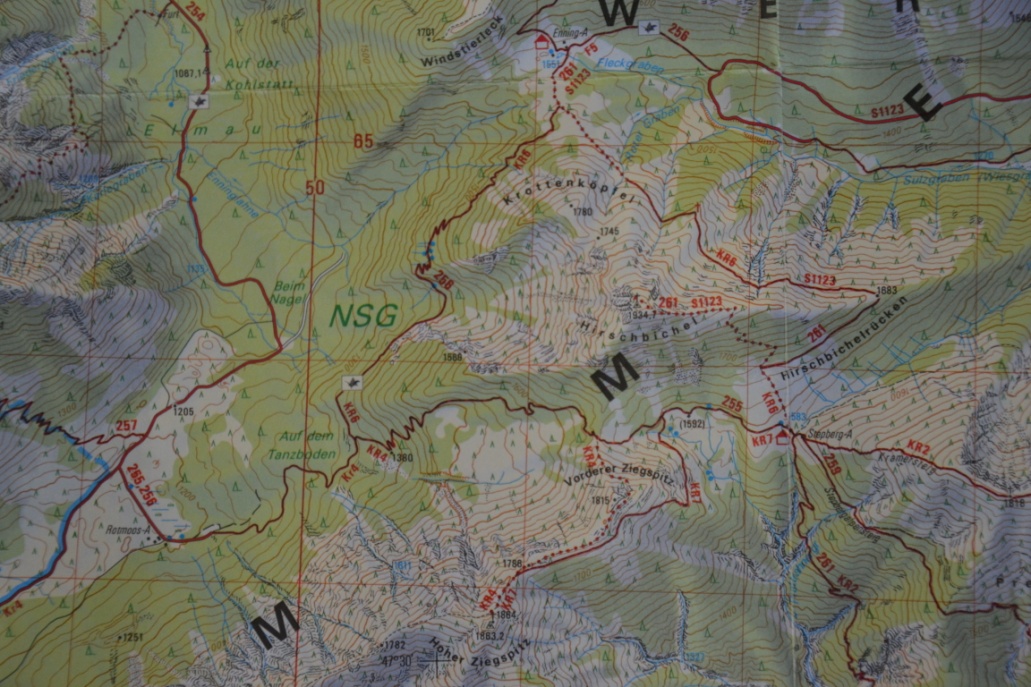 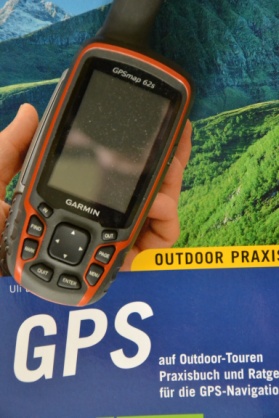 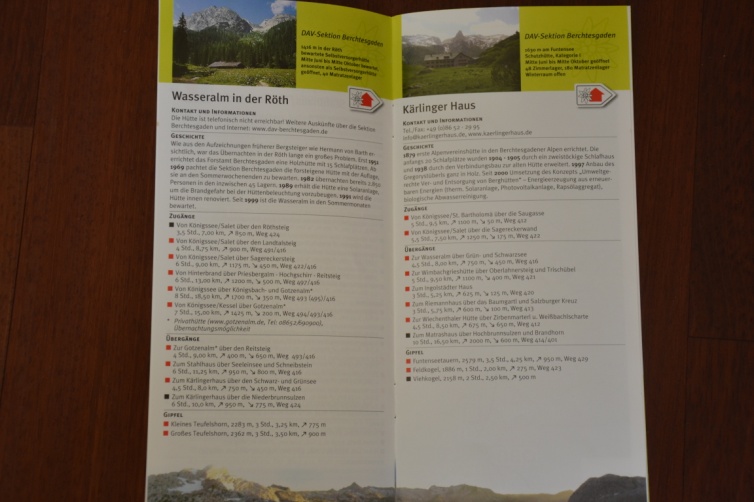 Wege
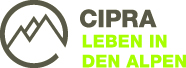 Einheitliche Beschilderung
Gut sichtbar
Signalfarbe
Witterungsbeständig



Infos zu den Wegen 
Auf den Schildern
Länge: Angaben in Stunden
Schwierigkeit
Im Gelände
Rot-weiße Markierung


Klassifizierung der Wege
Blau, Rot, Schwarz
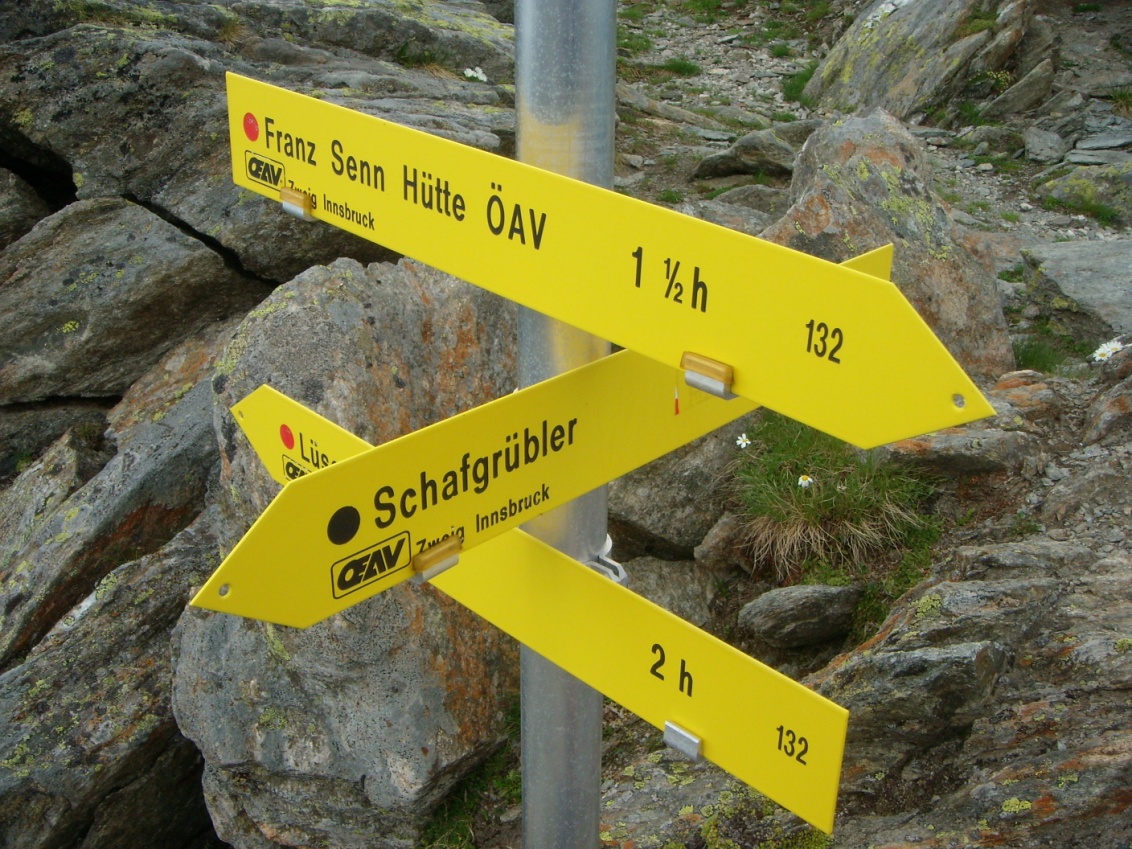 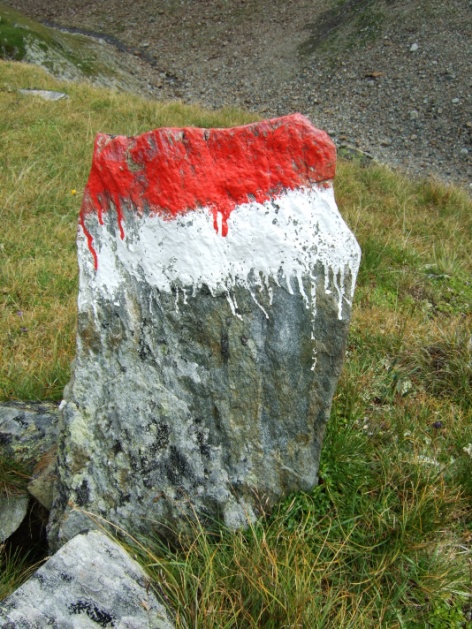 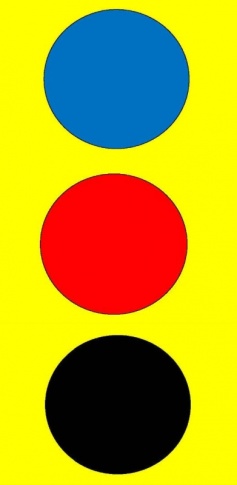 Wegebau und Unterhalt
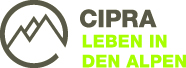 So wenig Eingriff wie möglich
Infrastruktur ist teuer im Unterhalt! 
         Bestehende Wege nutzen 
         und optimieren

Besitzverhältnisse?
Sicherheit? 
Steinschlag, 
Drahtseil an ausgesetzten Stellen, 
         Brücken 
Naturschutz ?
Seltene, bedrohte Arten?

Kontinuierliche Pflege der Wege!
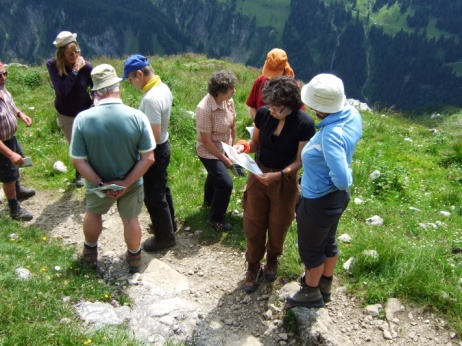 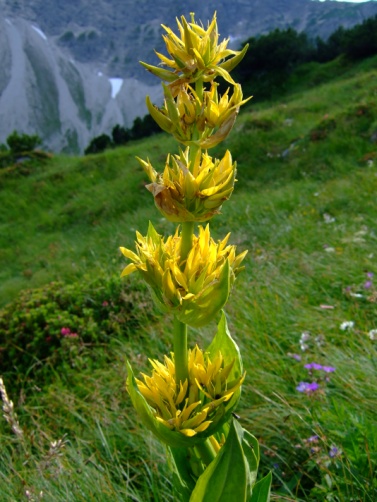 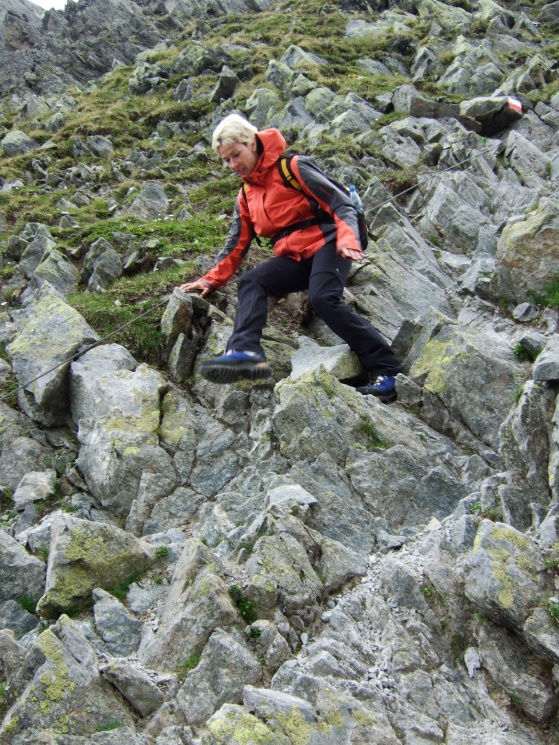 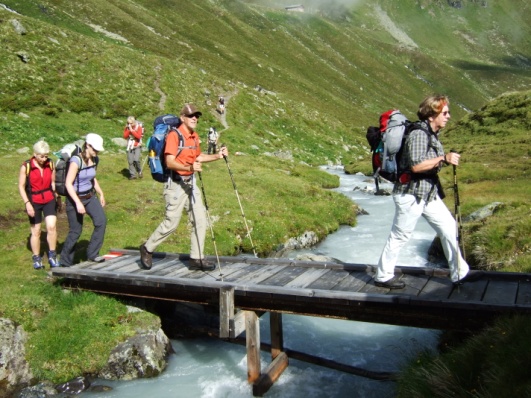 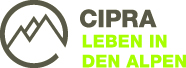 Wege & Haftung
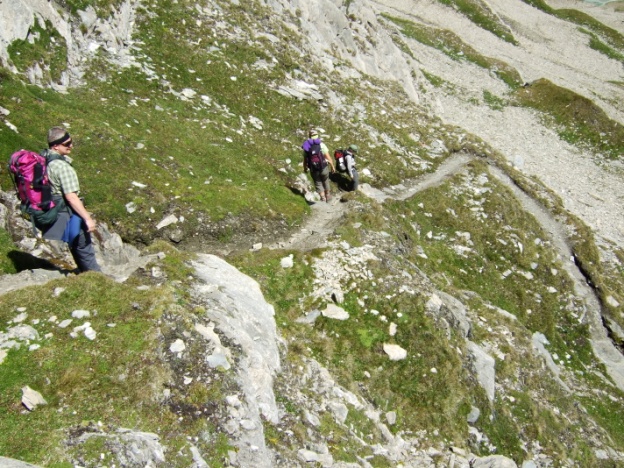 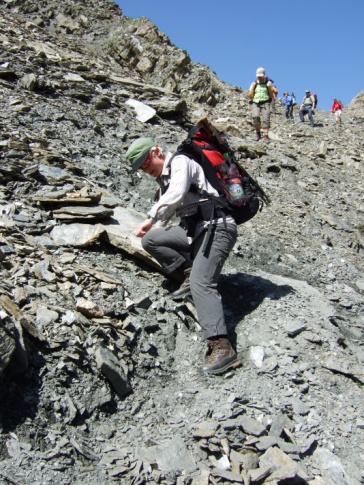 Halter des Weges 
	muss bekannt sein
Regelmäßige Kontrolle 
	muss nachgewiesen werden
Notrufsystem 
	Mobilfunknetz? 

Bergrettung
Erreichbarkeit der Wege? 
Hubschrauber?
Ausgebildete Bergretter?
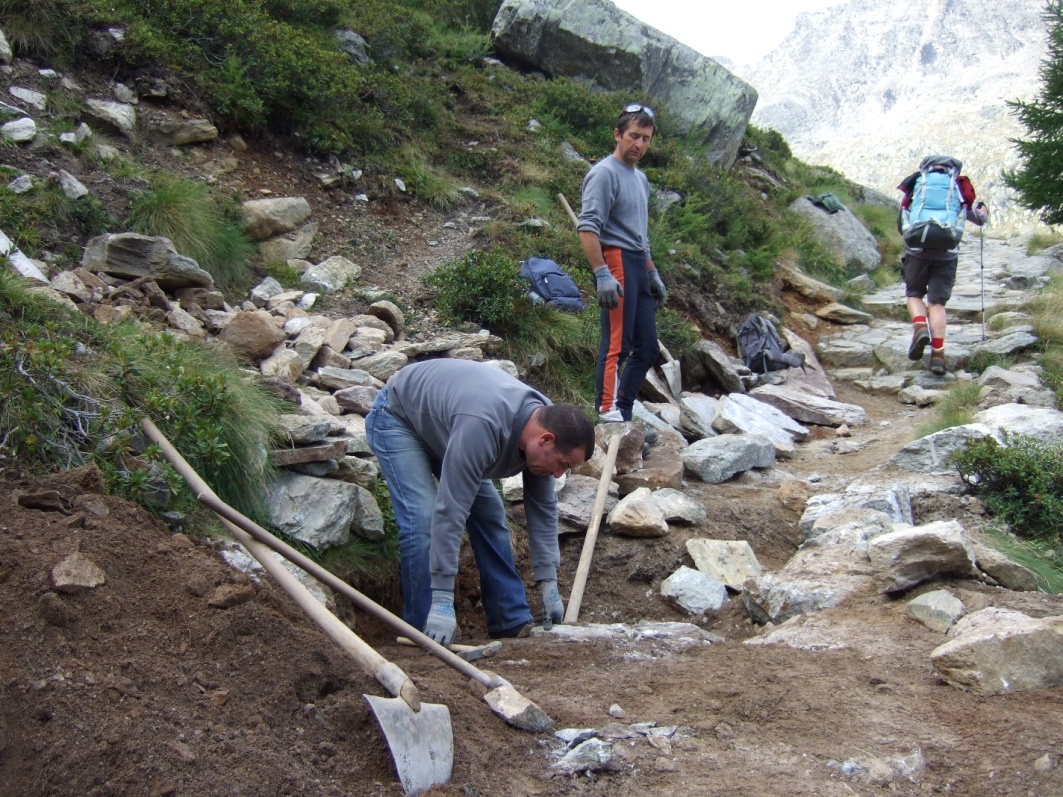 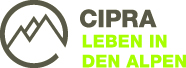 Übernachtungsmöglichkeiten
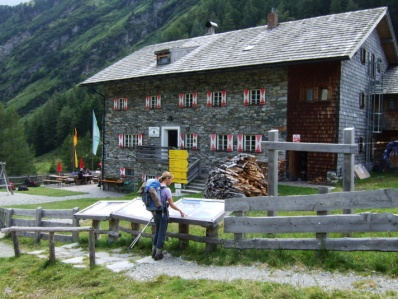 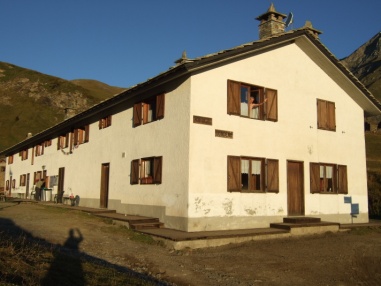 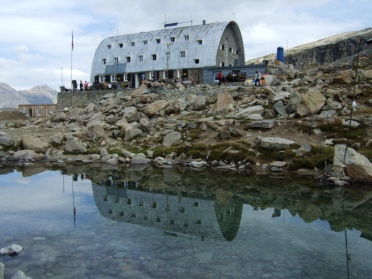 Bedürfnisse eines Wanderers
Schlafplatz
Dusche!
Gutes Essen
nasse Kleidung?



Schutzhütten
Teure Infrastruktur 
Trinkwasser
Abwasser 
EnergieversorgungVer- & Entsorgung

Bau von Schutzhütten vermeiden!
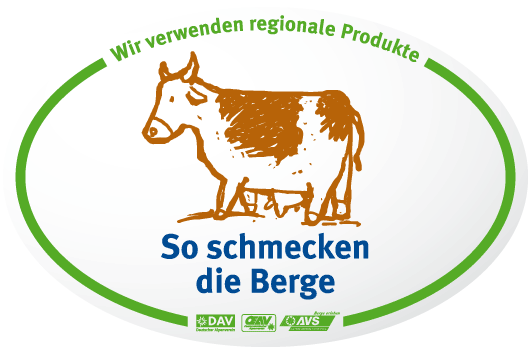 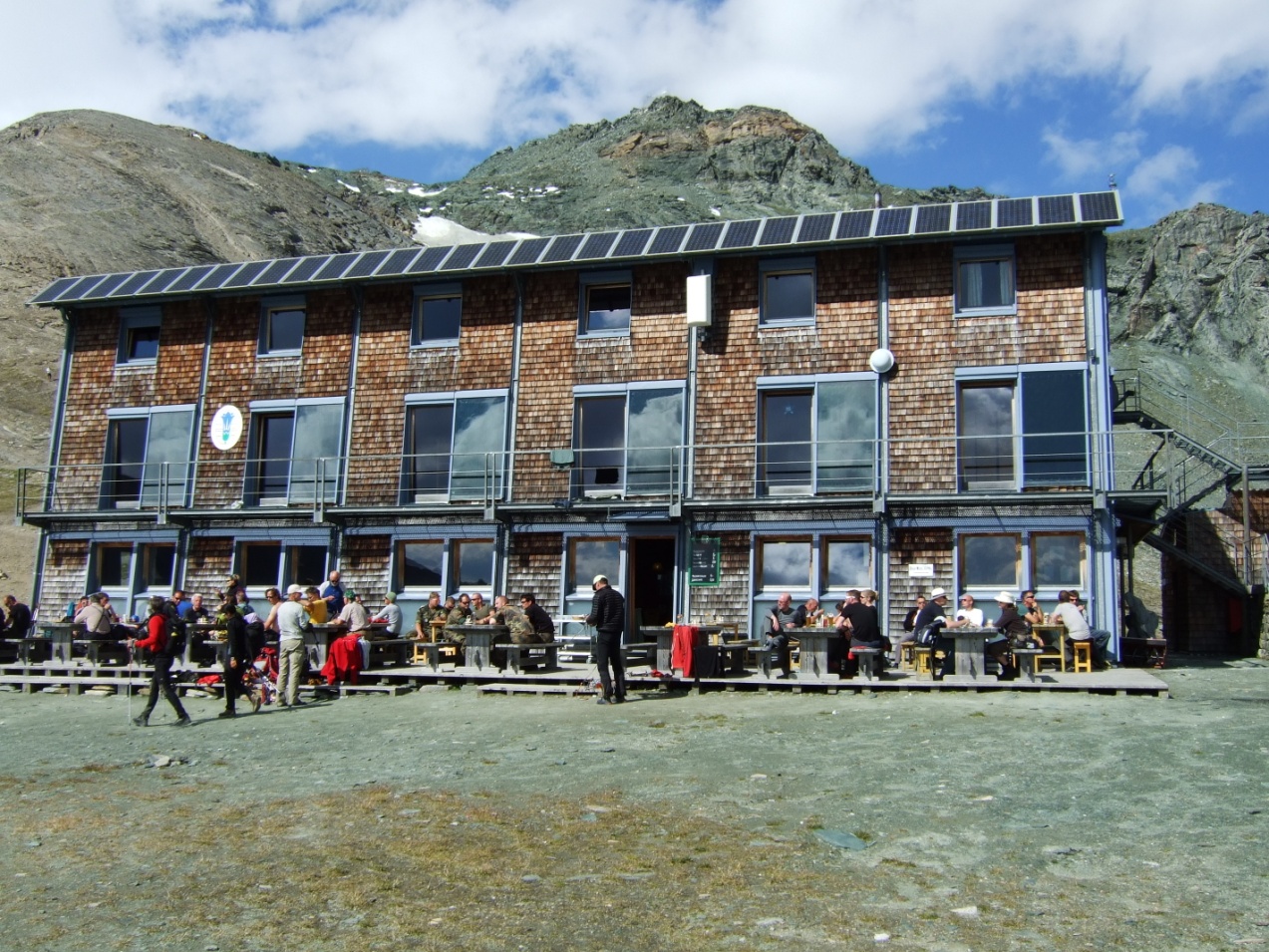 Professionelle Planung
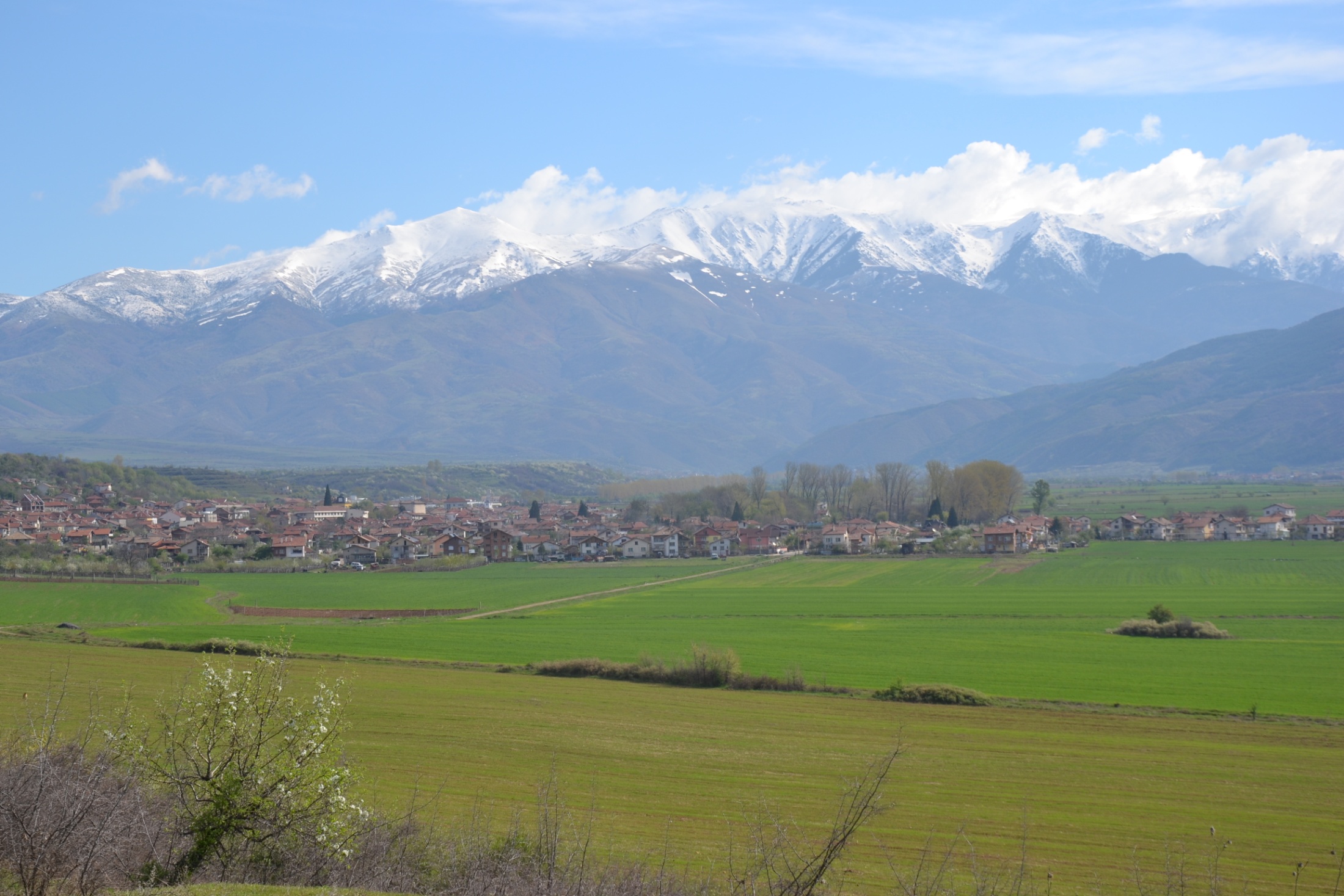 Individualreisende? 
Gruppenreisende? 

Wünsche und Ansprüche der Einheimischen?
Wünsche und Ansprüche der Touristen?

Kooperation mit professionellen Einrichtungen?
Ausbildung von professionellem Personal?

Gesamtkonzept?  mit einzelnen Bausteinen?
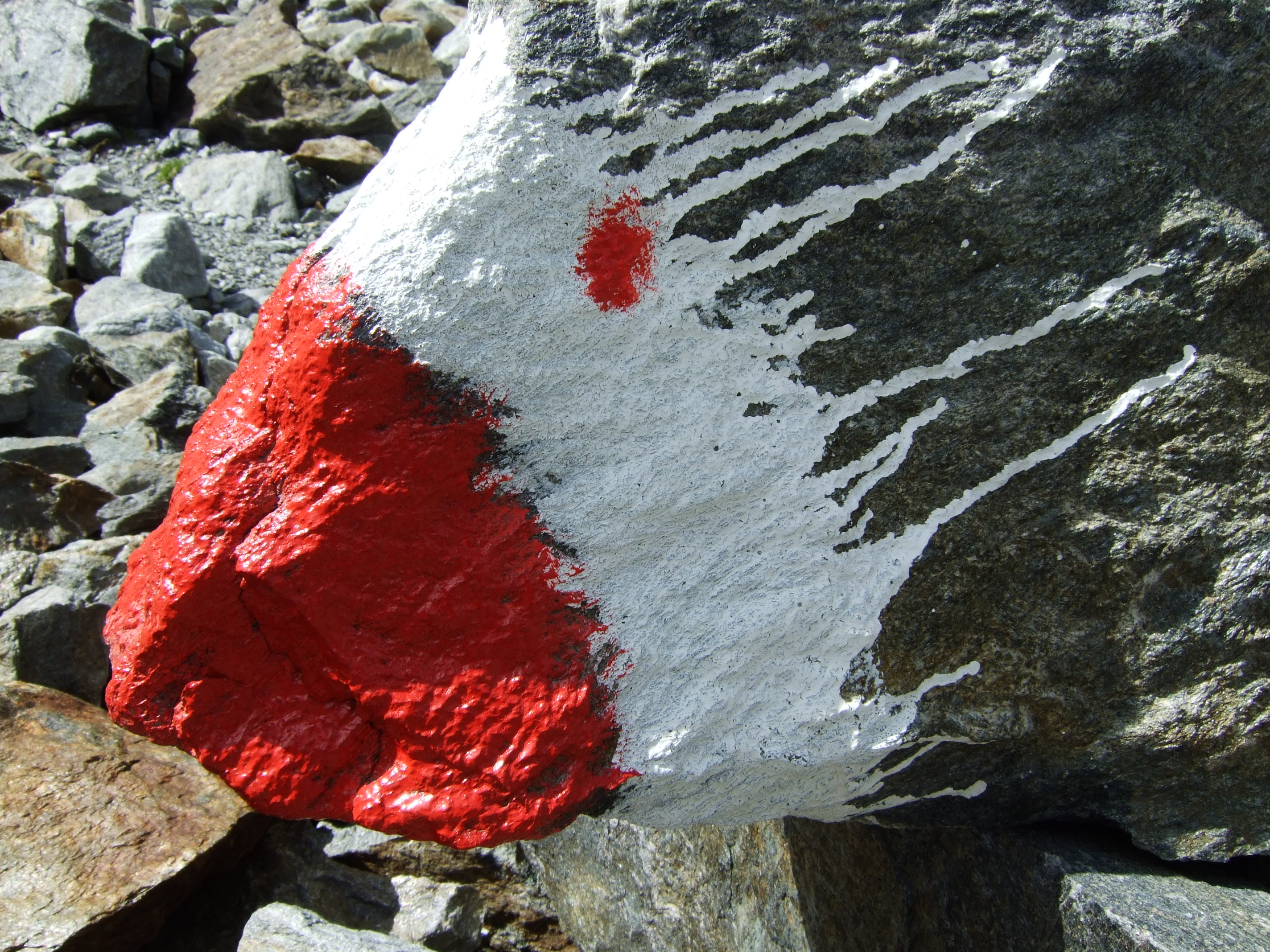 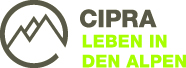 Viel Erfolg bei der Entwicklung eines umweltverträglichen, sozial angepassten und wirtschaftlich erfolgreichen Wander- und Bike-Tourismus! 

Stefan Witty